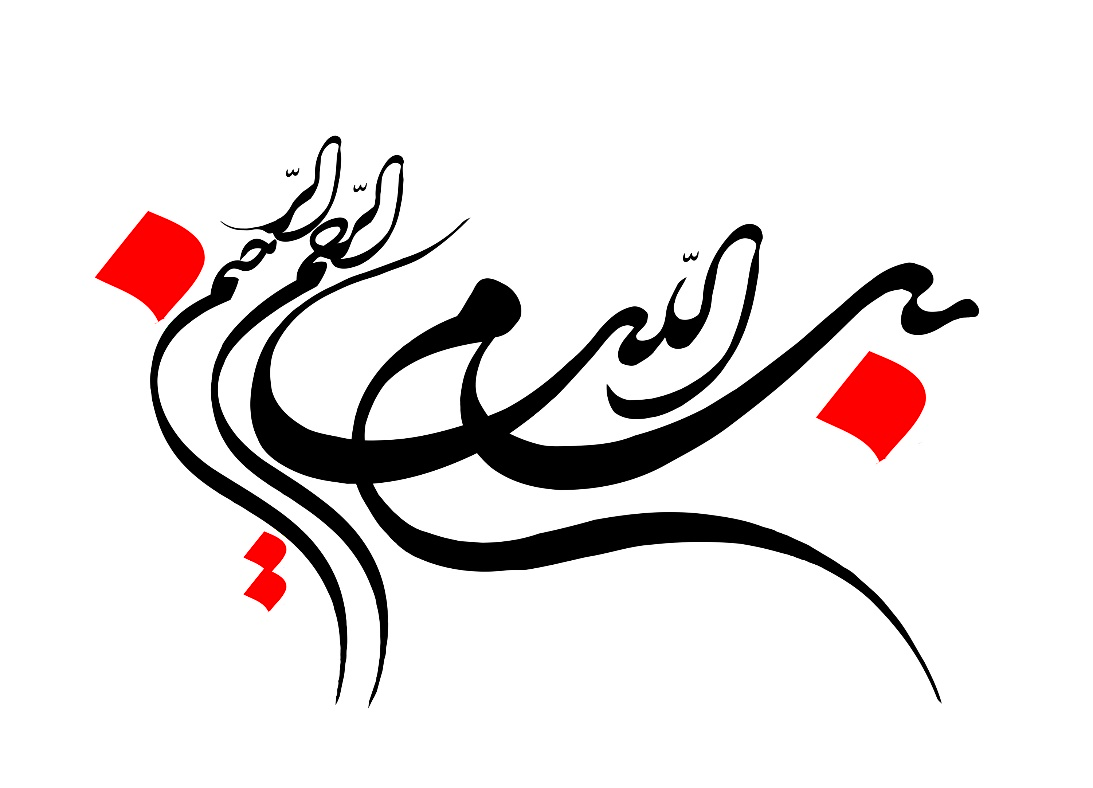 مقدمه
پیشنهادات
مروری بر منابع
جمع بندی
مدلسازی
1
عنوان تحقیق: عنوان تحقیق اینجا نوشته می شود
مروری بر منابع
پیشنهادات
مقدمه
جمع بندی
مدلسازی
1
عنوان تحقیق: عنوان تحقیق اینجا نوشته می شود
مدلسازی
پیشنهادات
مروری بر منابع
مقدمه
جمع بندی
1
عنوان تحقیق: عنوان تحقیق اینجا نوشته می شود
جمع بندی
پیشنهادات
مروری بر منابع
مقدمه
مدلسازی
1
عنوان تحقیق: عنوان تحقیق اینجا نوشته می شود
پیشنهادات
مروری بر منابع
مقدمه
جمع بندی
مدلسازی
1
عنوان تحقیق: عنوان تحقیق اینجا نوشته می شود
با تشکر از توجه شما
موارد بیشتر جهت سفارشی سازی قالب
موارد بیشتر جهت سفارشی سازی قالب
موارد بیشتر جهت سفارشی سازی قالب
موارد بیشتر جهت سفارشی سازی قالب
موارد بیشتر جهت سفارشی سازی قالب
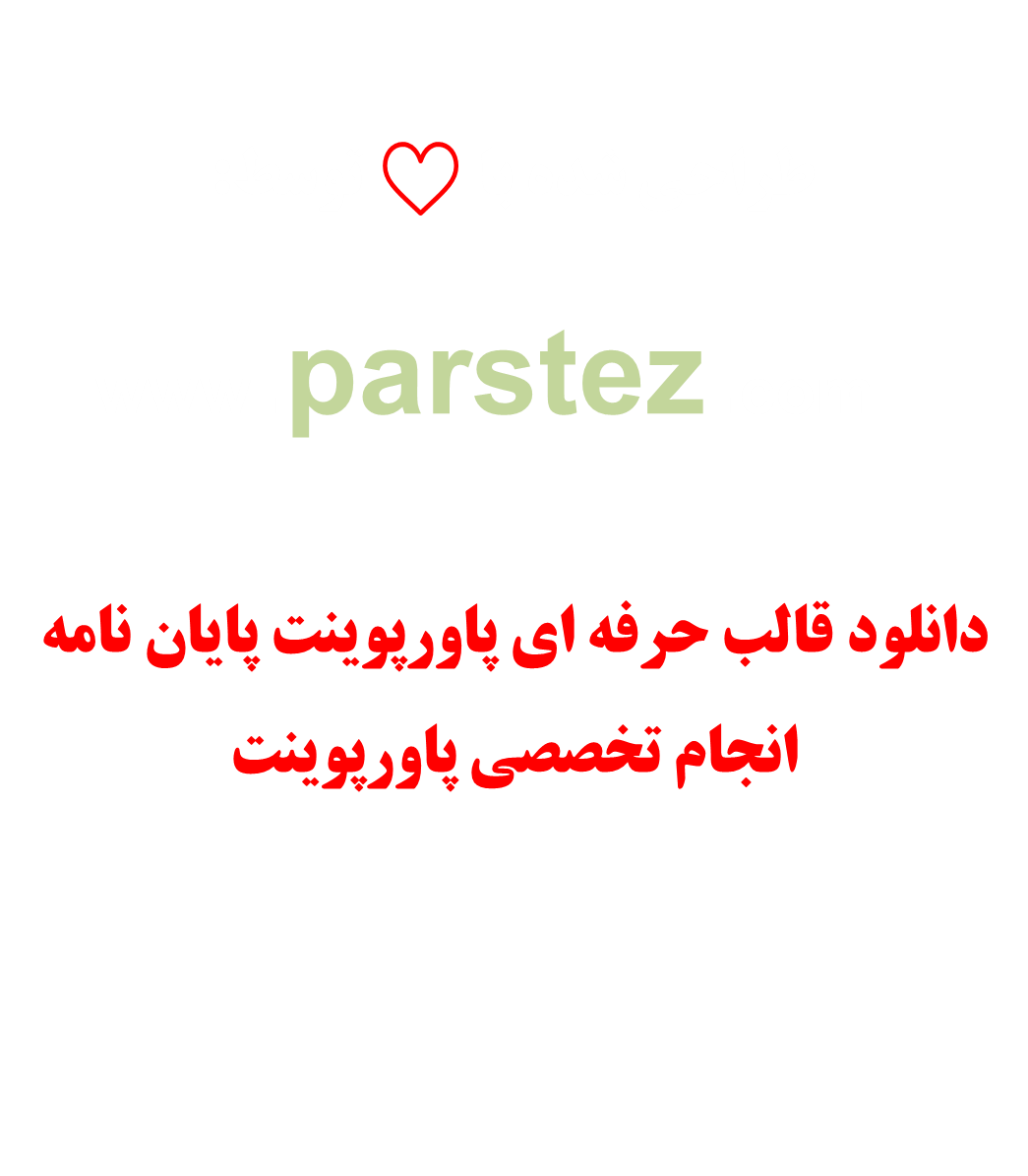